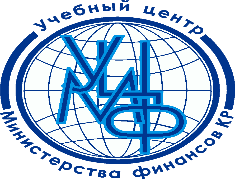 Учебный центр 
Министерства финансов Кыргызской Республики
«Вызовы и возможности для дополнительного 
образования в контексте текущей 
ситуации с Covid19»
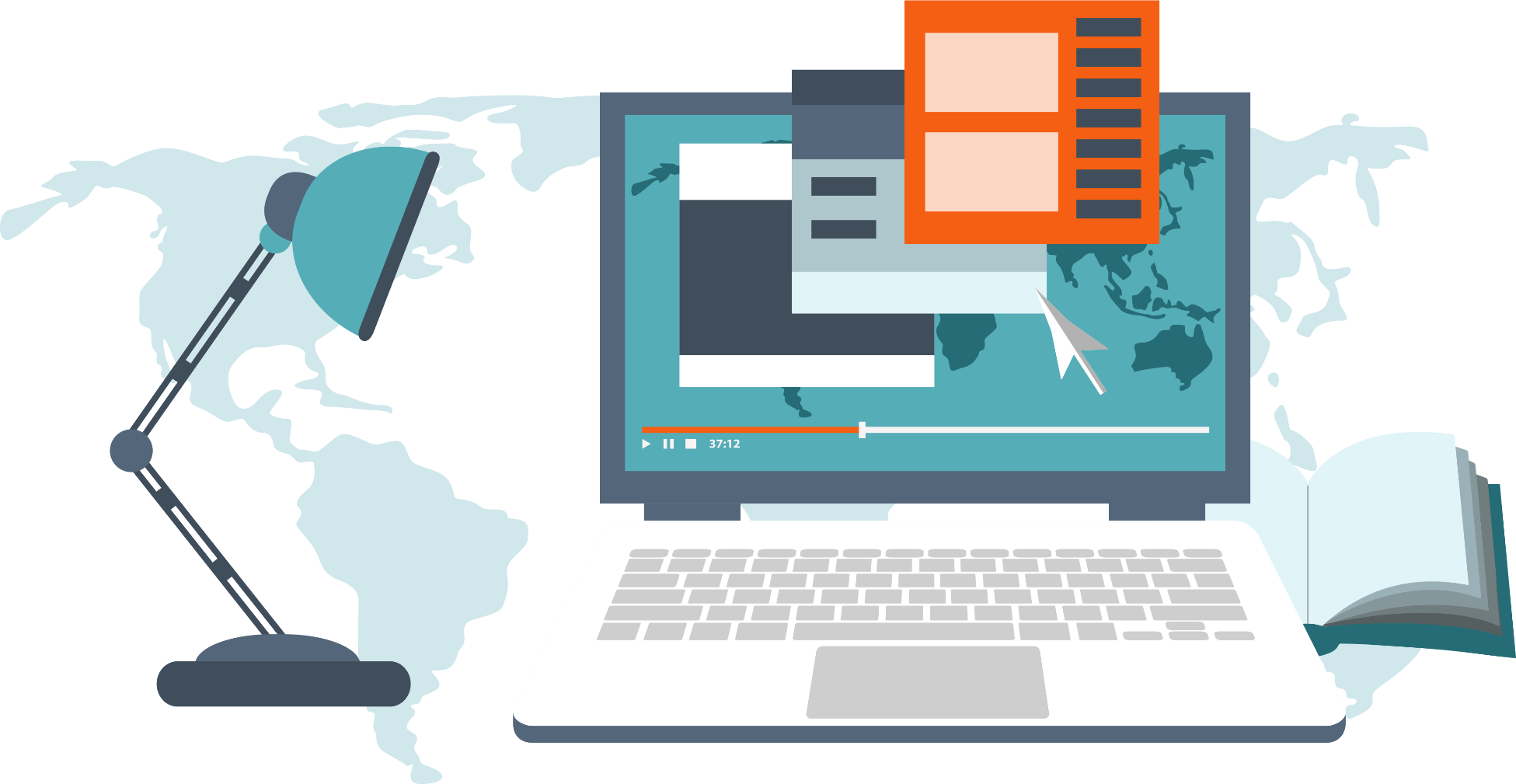 Турдумамбетова Эрке Доолотбековна
директор УЦ МФ КР , к.э.н, доц.
26.05.2020
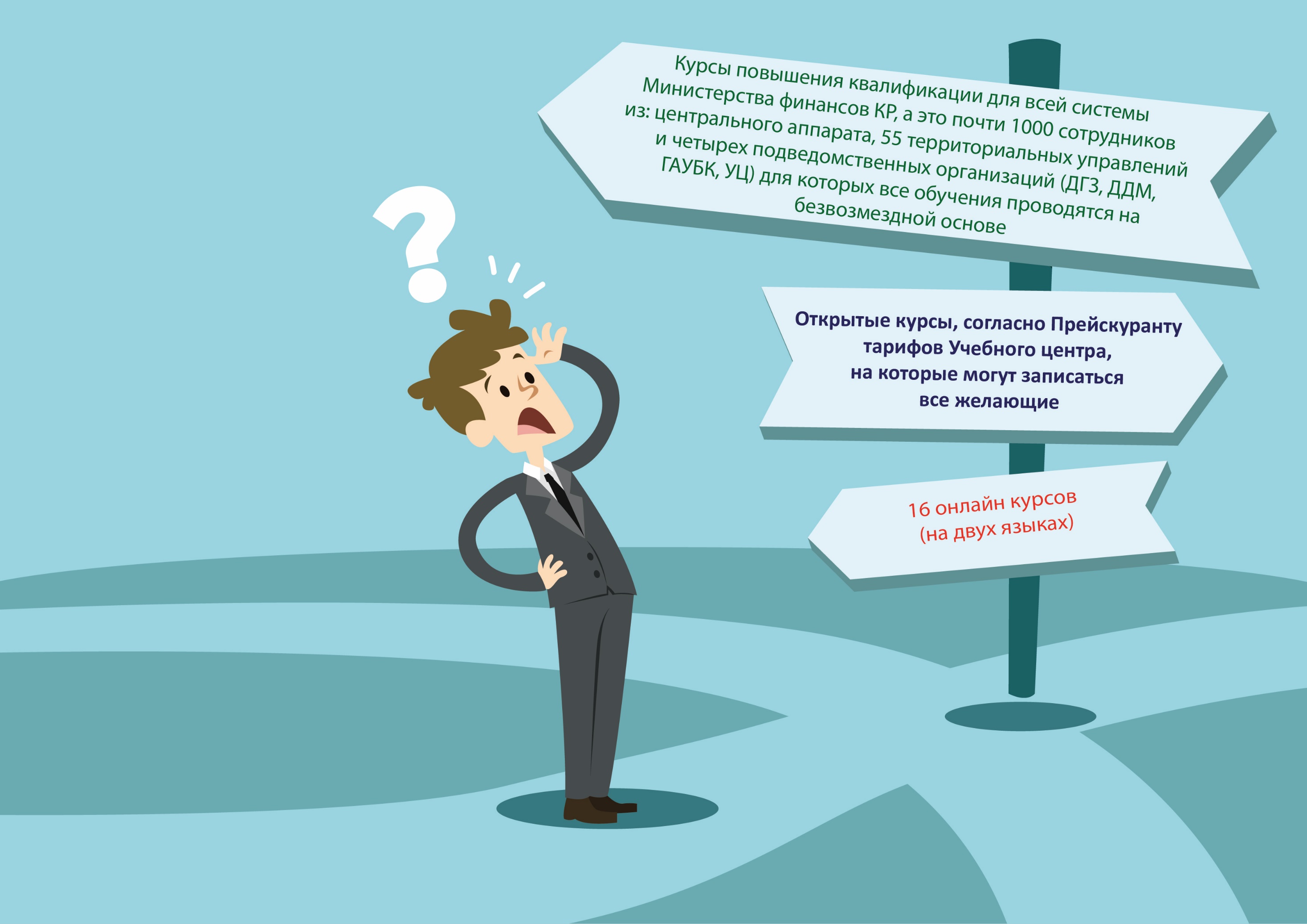 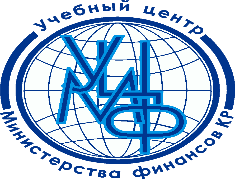 Учебный центр Министерства финансов КР 
осуществляет свою деятельность 
по трем основным направлениям:
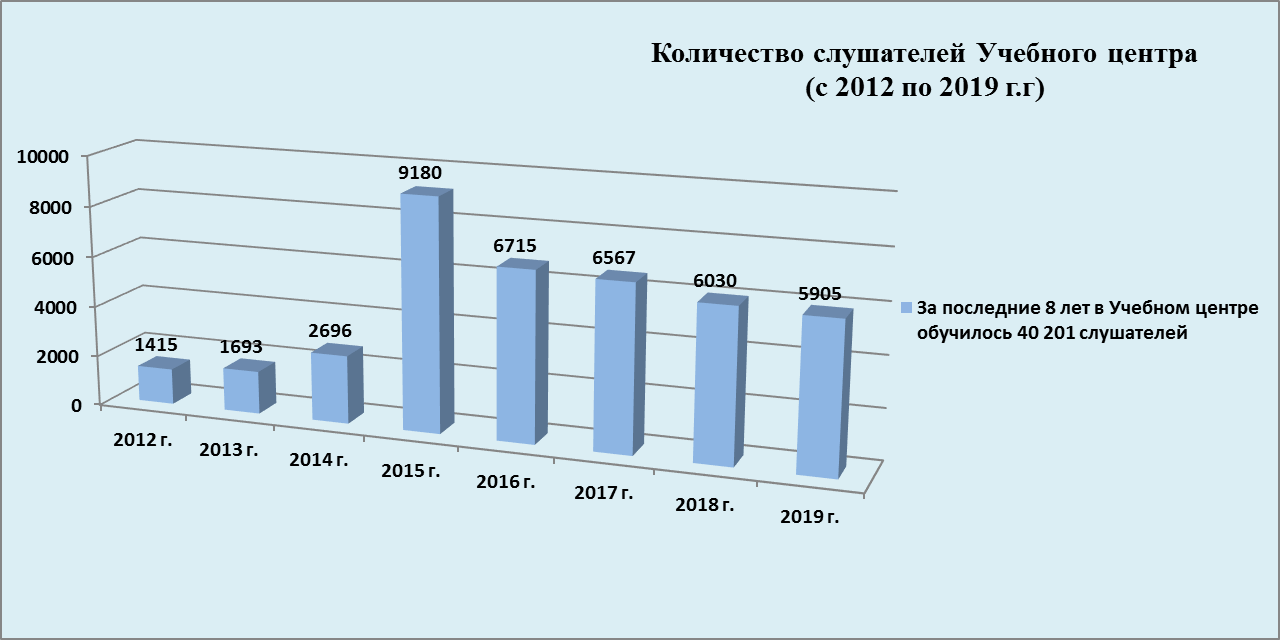 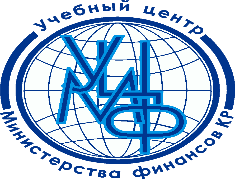 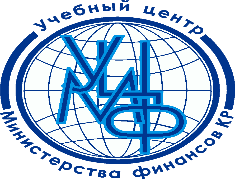 Во время пандемии сотрудники Учебного центра МФ КР 
столкнулись со многими вызовами и стали искать 
возможности для их решения:
Возможности:
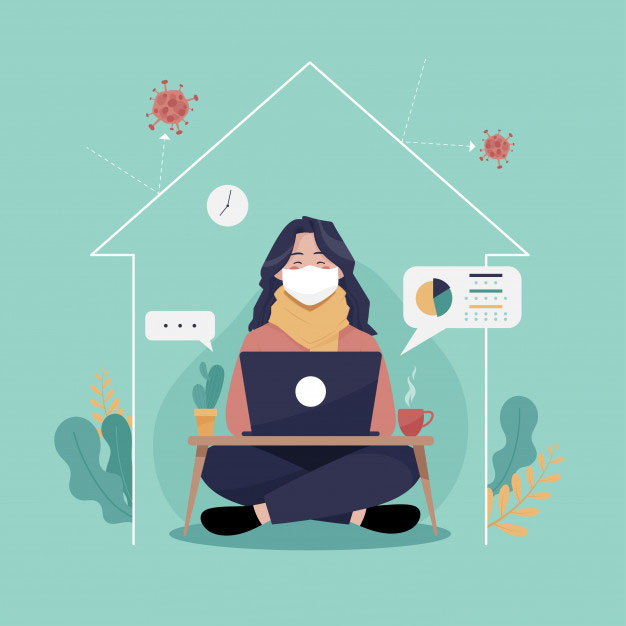 Вызовы:
Карантин - это вынужденная мера, 
однако, даже в условиях самоизоляции 
необходимо заниматься повышением 
квалификации. При помощи онлайн
 курсов были созданы новые возможности 
для самореализации личности и 
получения знаний
Основной вызов возникший 
во время ЧС – невозможность
 исполнения утвержденного 
Плана обучения на 100%
Для того, чтобы на «открытые курсы» 
был спрос во время ЧС, сотрудники 
Учебного центра МФ КР смогли очень 
быстро адаптироваться, самообучиться и
 экстренно выступать в самых разных
 ролях одновременно: IT-специалистов, 
логистов, методистов, маркетологов, 
лингвистов и мн.др.
Второй из основных вызовов 
возникший во время ЧС –
 сложность с набором 
слушателей на «открытые» 
платные курсы
Перечень проведенных курсов во время ЧС
с 26 марта по 26 мая 2020г.
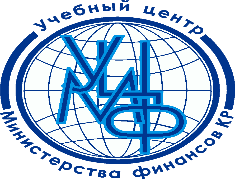 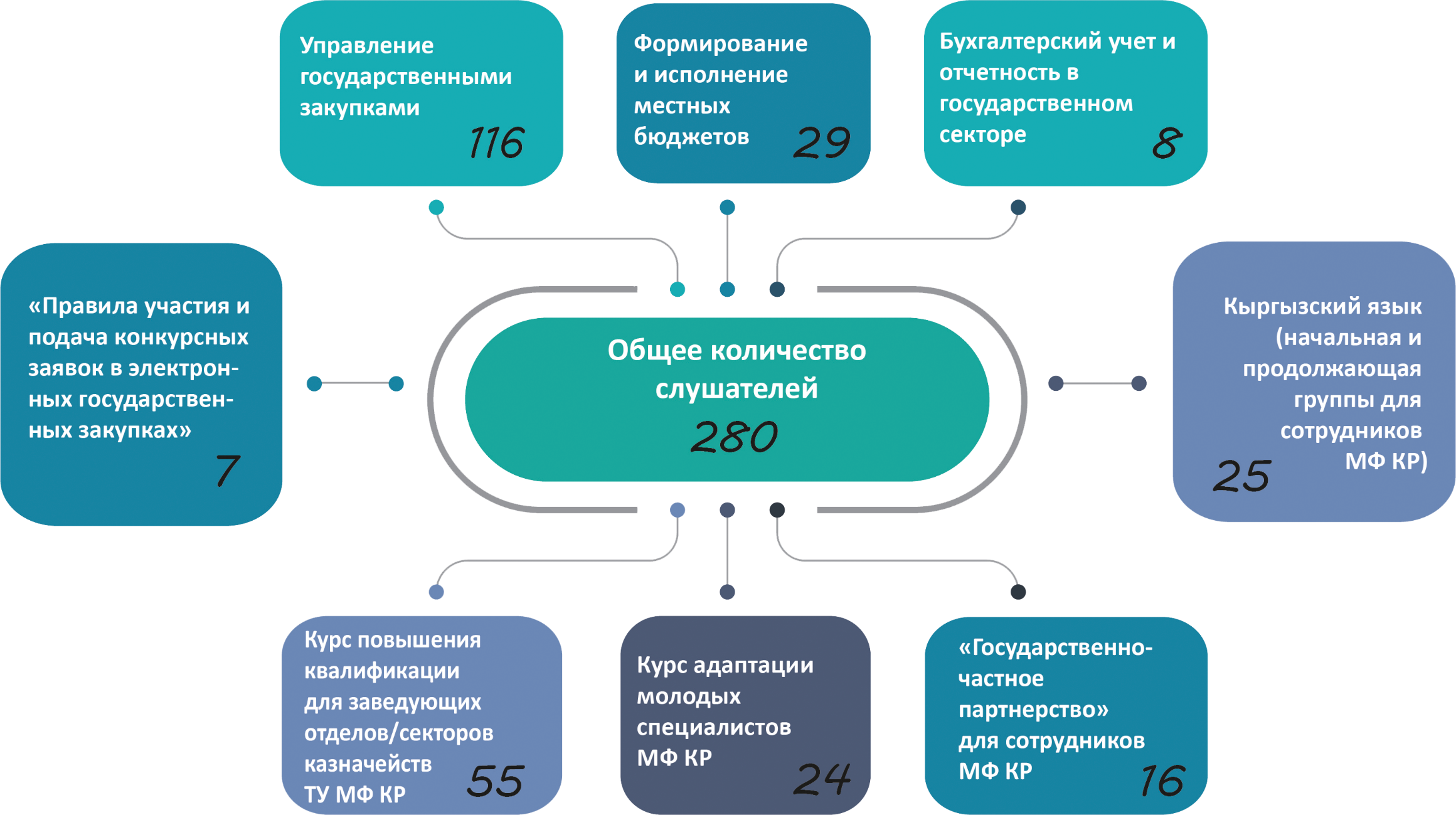 Наименование курса
Количество слушателей
Проводимые Учебным центром МФ КР 
онлайн обучения (во время ЧС)
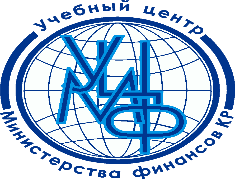 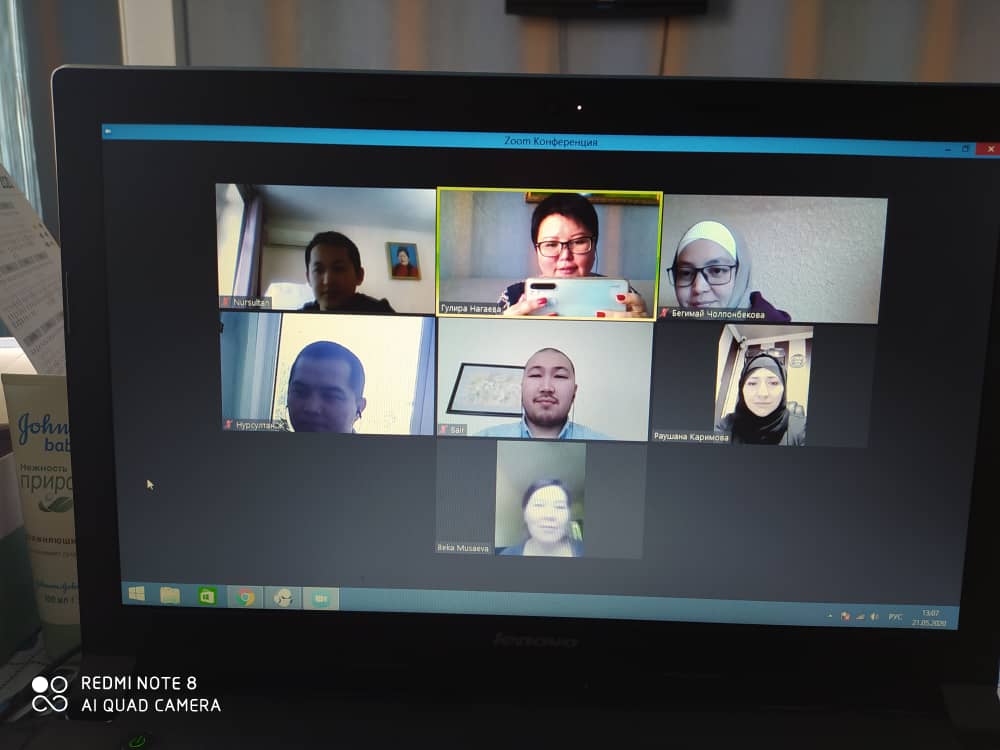 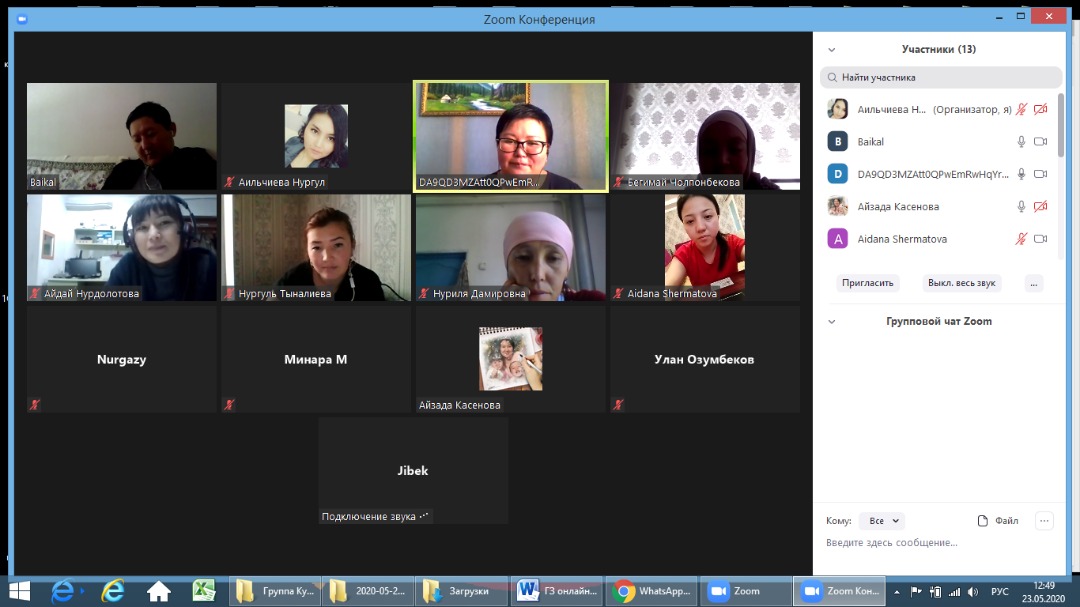 Правила участия и подача конкурсных заявок 
в электронных государственных закупках
Государственные закупки
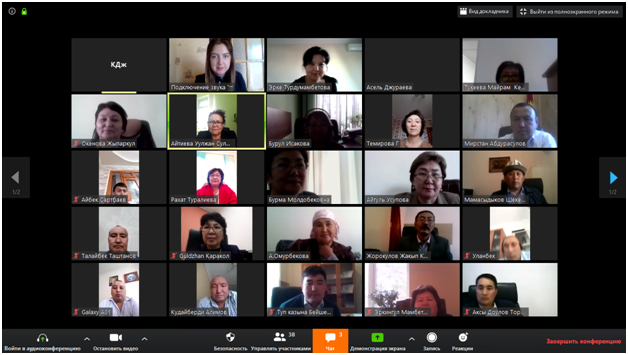 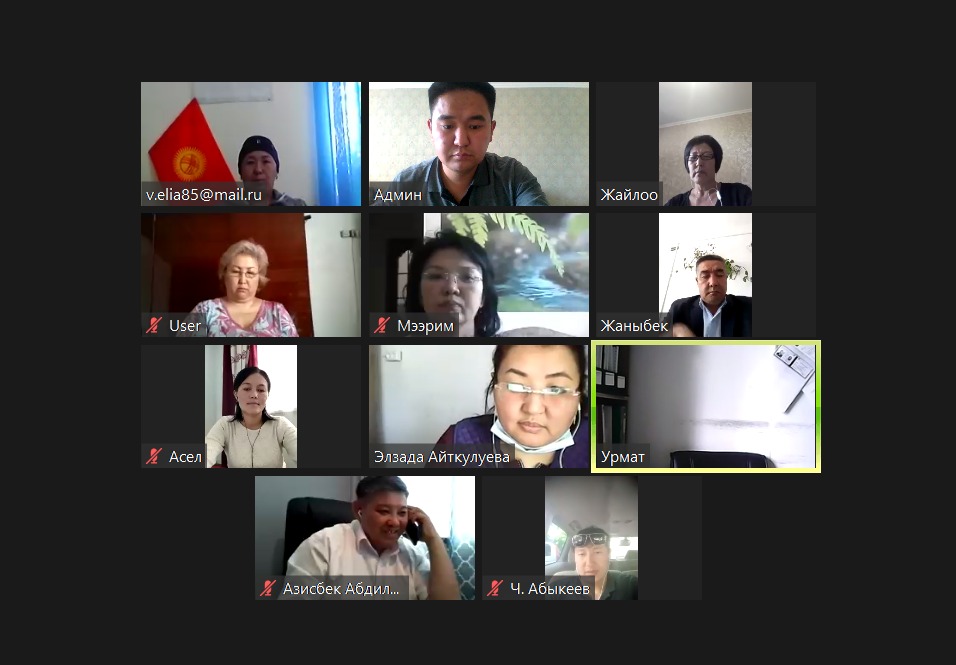 Курс повышения квалификации для заведующих
отделов/секторов казначейств ТУ МФ КР
Бухгалтерский учет и отчетность
в государственном секторе
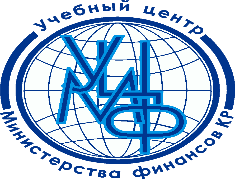 Низкий уровень межведомственного взаимодействия
Предлагаем – учредить Ассоциацию учебных заведений в сфере ДПО,
тем самым создав «площадку» для обсуждения вызовов в сфере ДПО и отстаивания общих интересов.
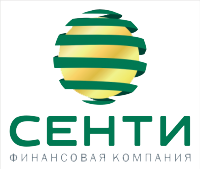 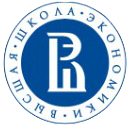 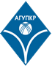 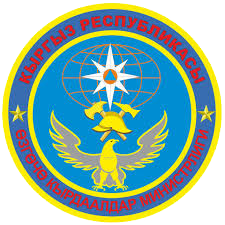 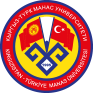 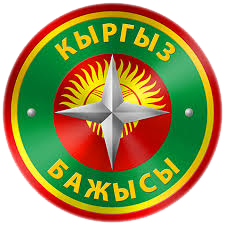 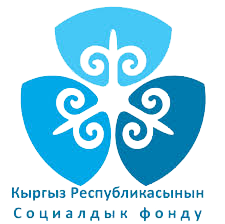 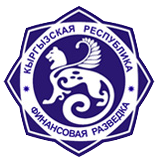 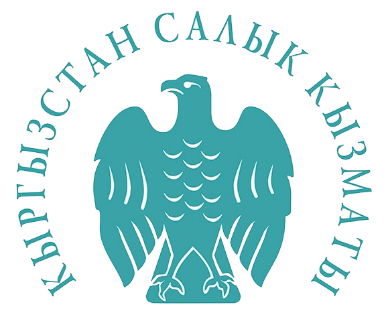 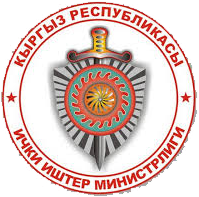 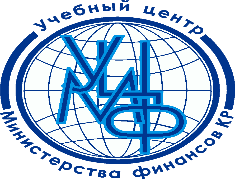 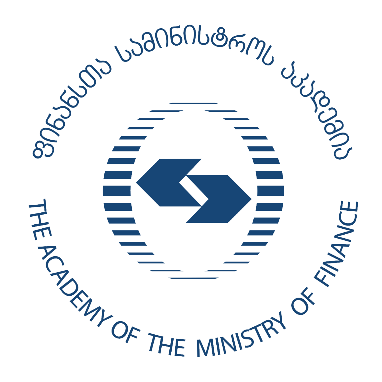 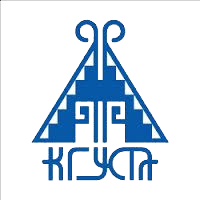 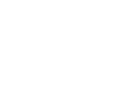 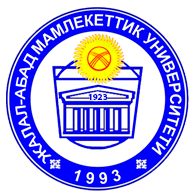 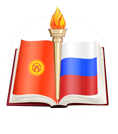 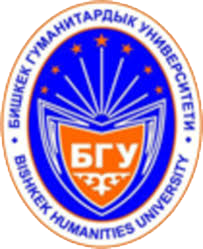 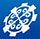 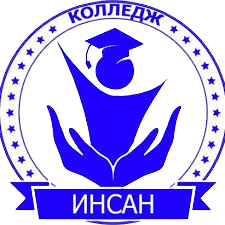 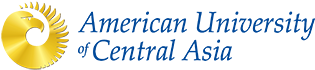 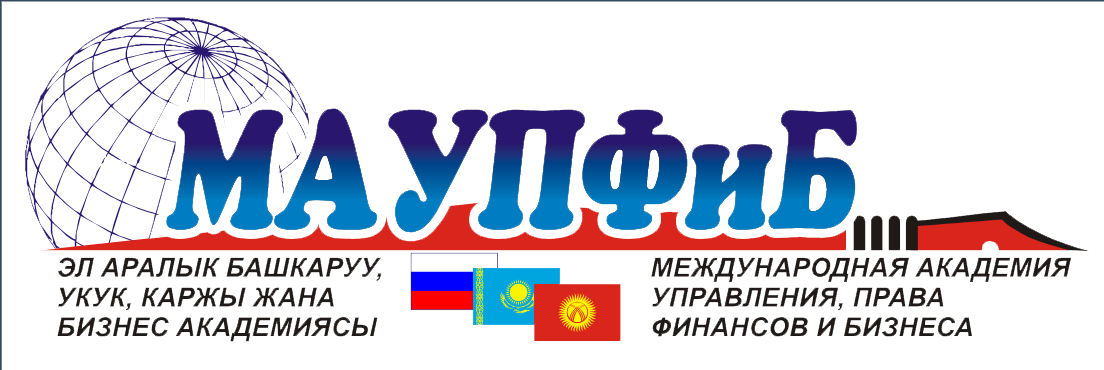 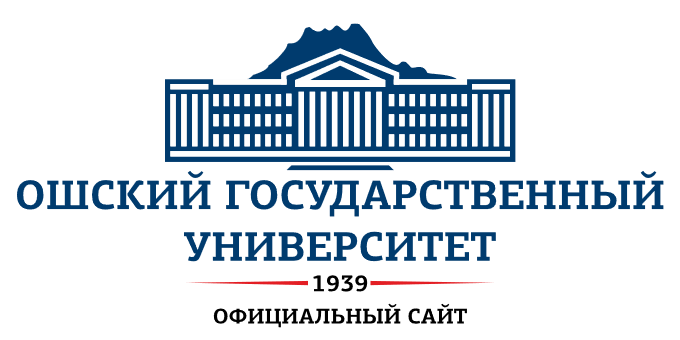 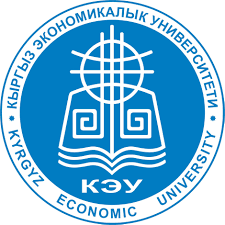 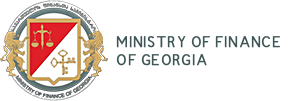 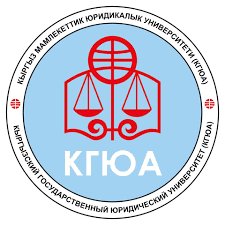 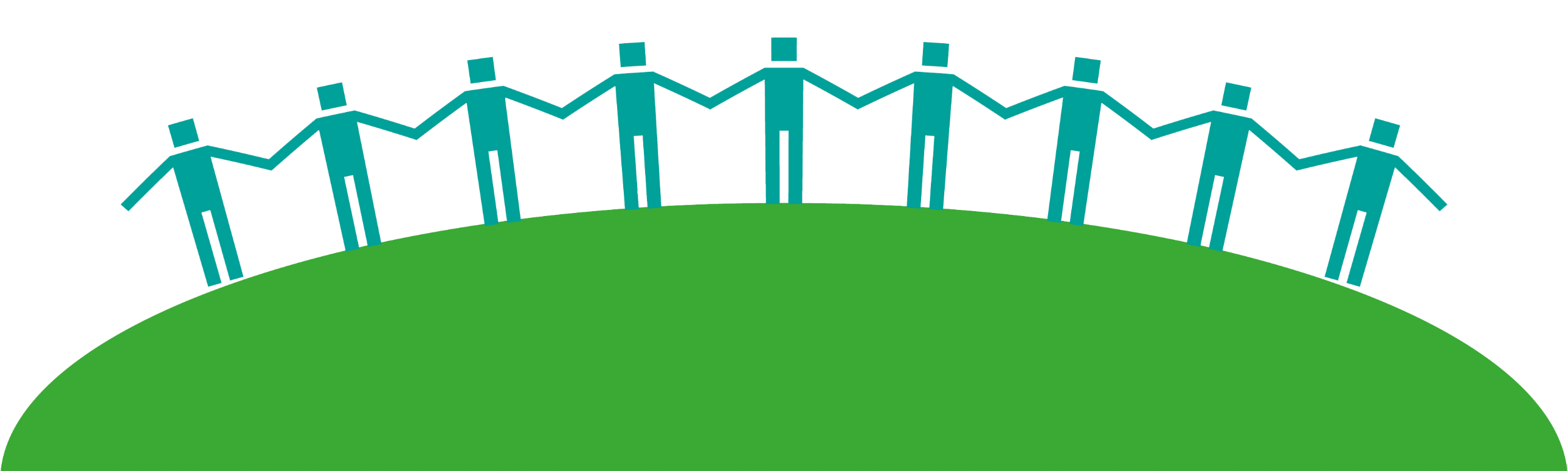 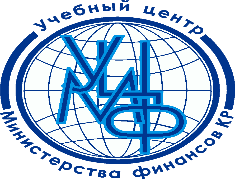 Образовательный портал УЦ МФ КР
Вызовы/Возможности
Учебный центр готов к сотрудничеству!
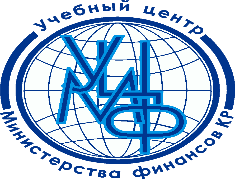 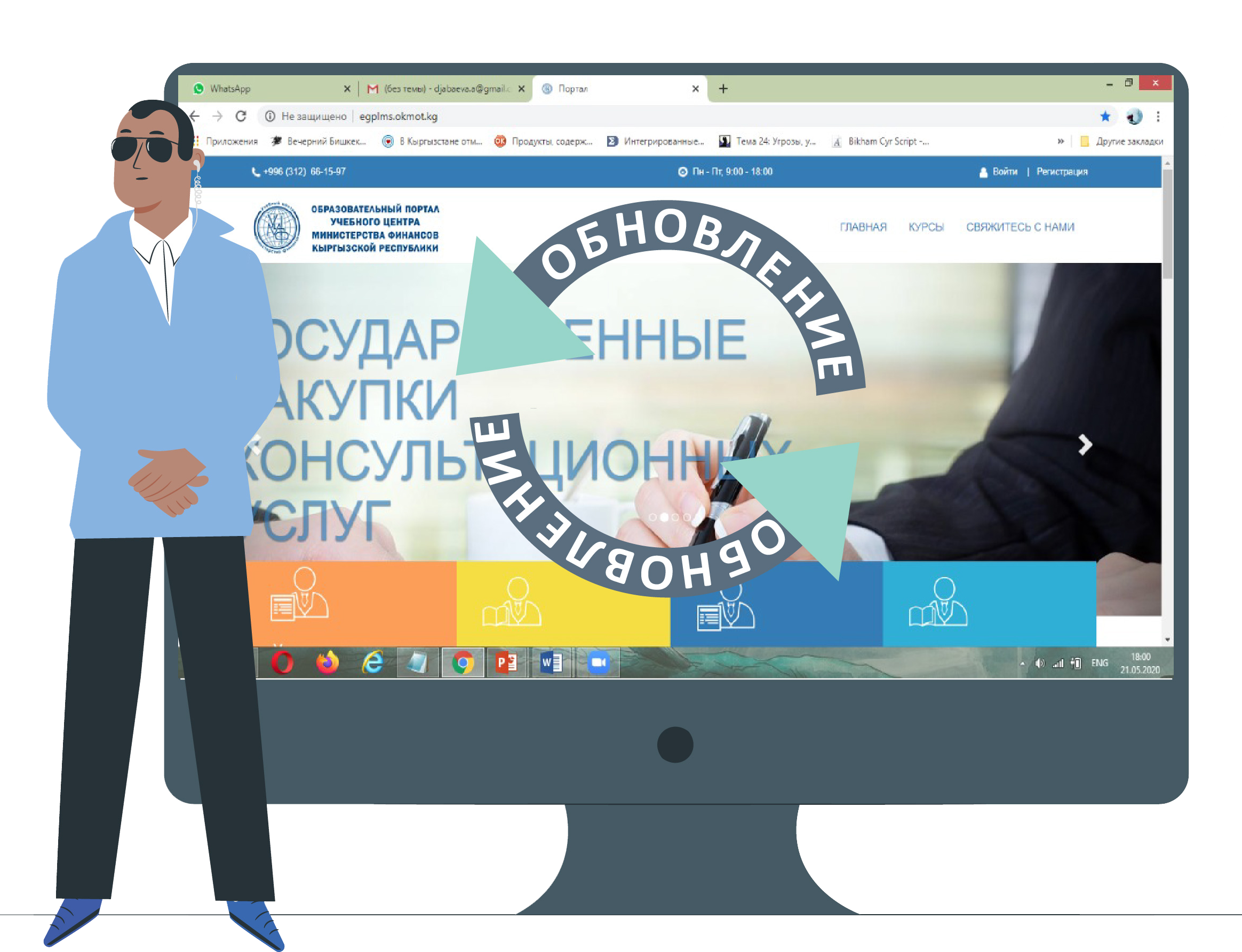 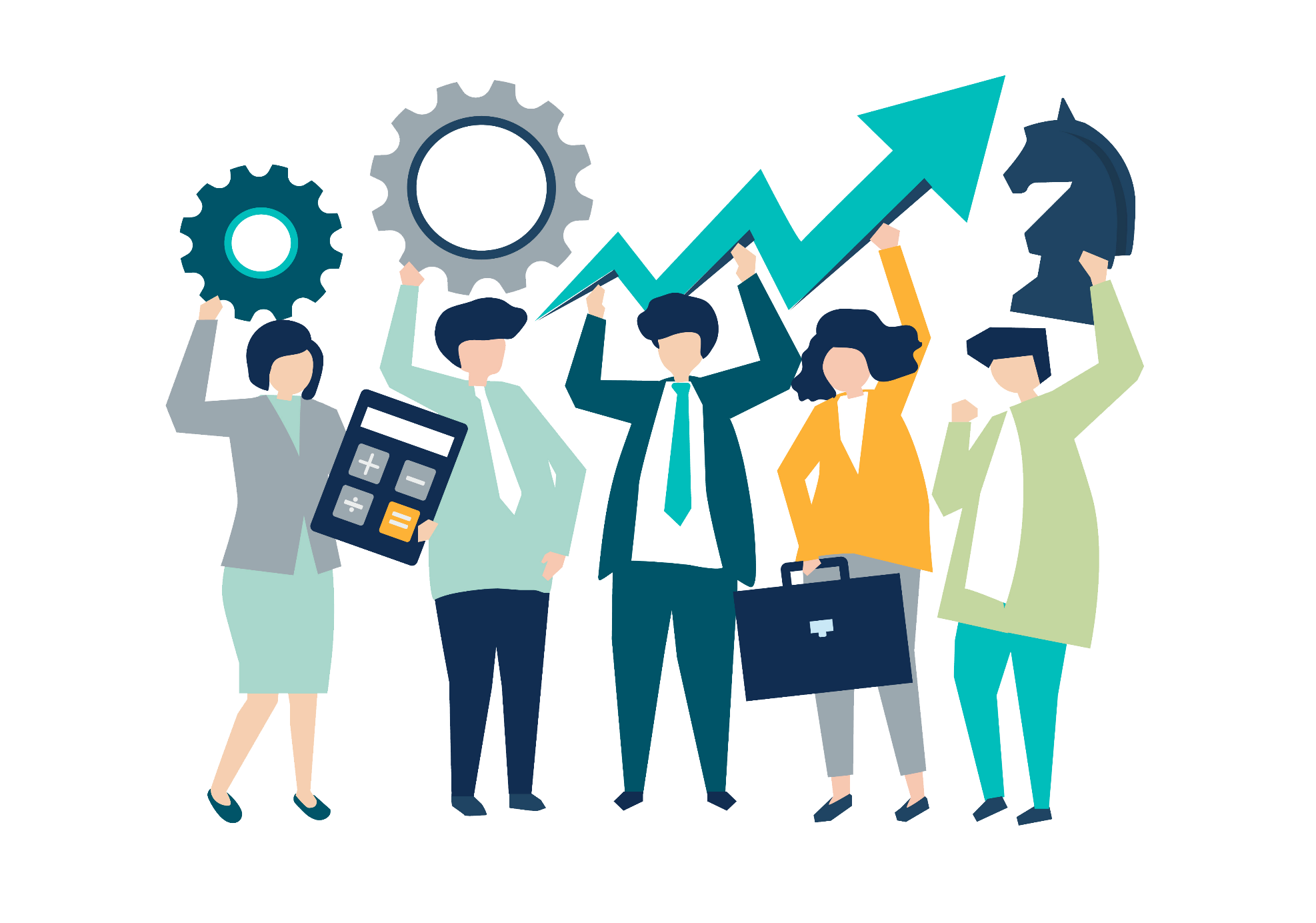 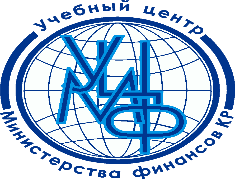 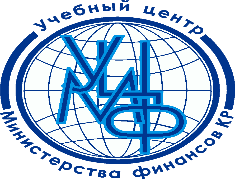 По завершению конференции просим ответить на
 вопросы гугл-анкеты. Учебному центру МФ КР важно 
получить «обратную связь» от каждого из вас!
 
Учебный центр готов организовать – 
Серию тематических и проблемных семинаров по 
научным, финансово-экономическим и другим 
темам, соответствующим нашему профилю 
деятельности с выдачей сертификатов.
Необходимость постоянного обновления Информационно-образовательного портала (https://ucmfkr.okmot.kg) 
Учебного центра МФ КР, для соответствия новым стандартам информационных обучающих систем
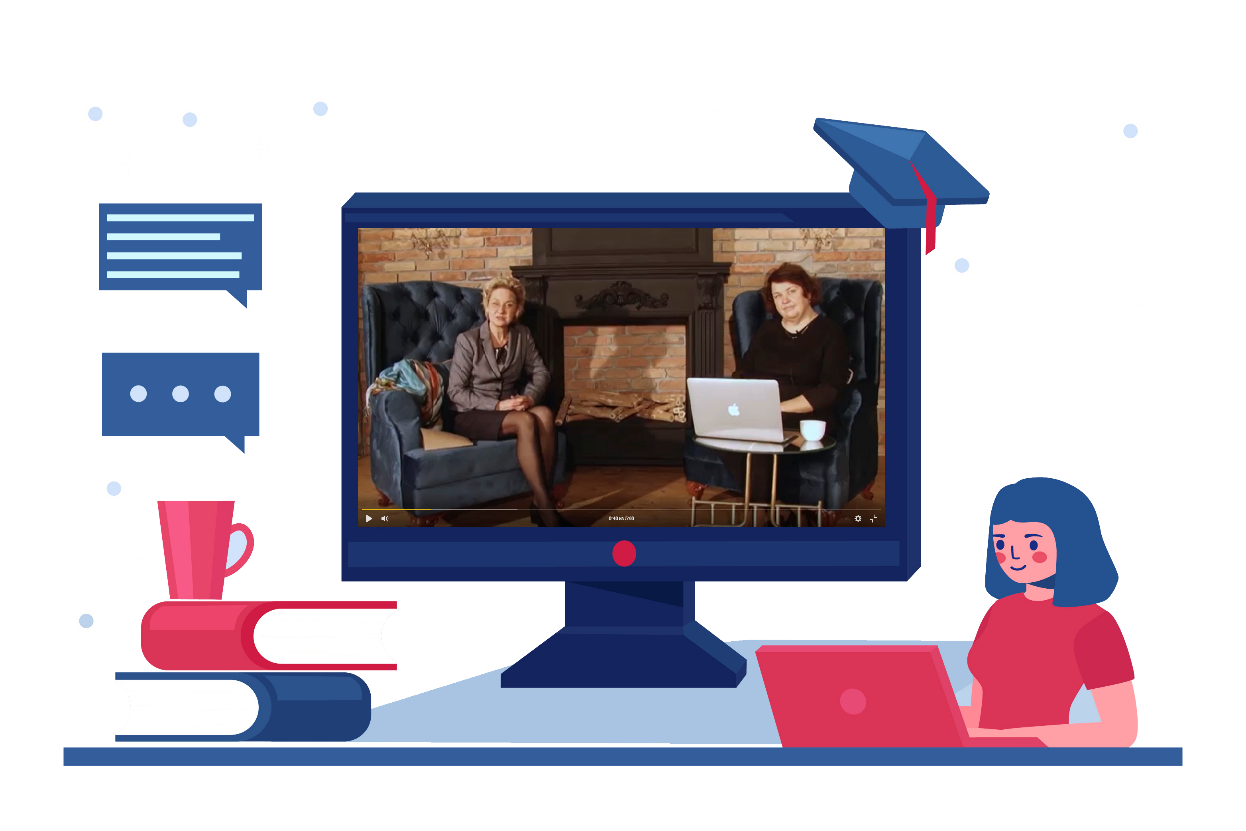 Мы предлагаем - Внести в резолюцию конференции предложение о внесение изменений в Пост. ПКР от 27 января 2011г. № 30 «Об утверждении условий оплаты труда и ставок почасовой оплаты труда работников, привлекаемых к проведению учебных занятий в учреждениях, организациях и на предприятиях, находящихся на бюджетном финансировании»
Требование МОН КР к ППС, научным и педагогическим работникам -  
обязательно повышать свою квалификацию
Удержание высококвалифицированных 
преподавателей – консультантов – экспертов 
(на условиях почасовой оплаты).
Внедрение в образовательный процесс одного из эффективных инструментов – вебинаров.
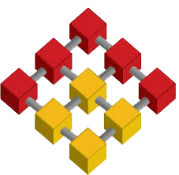 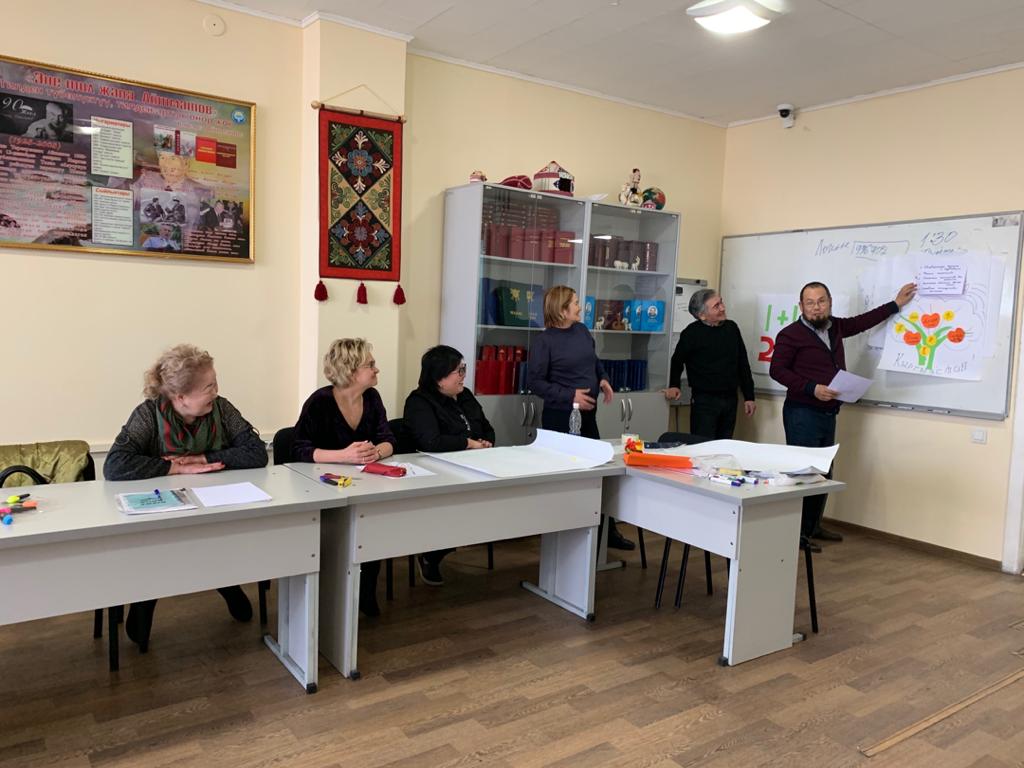 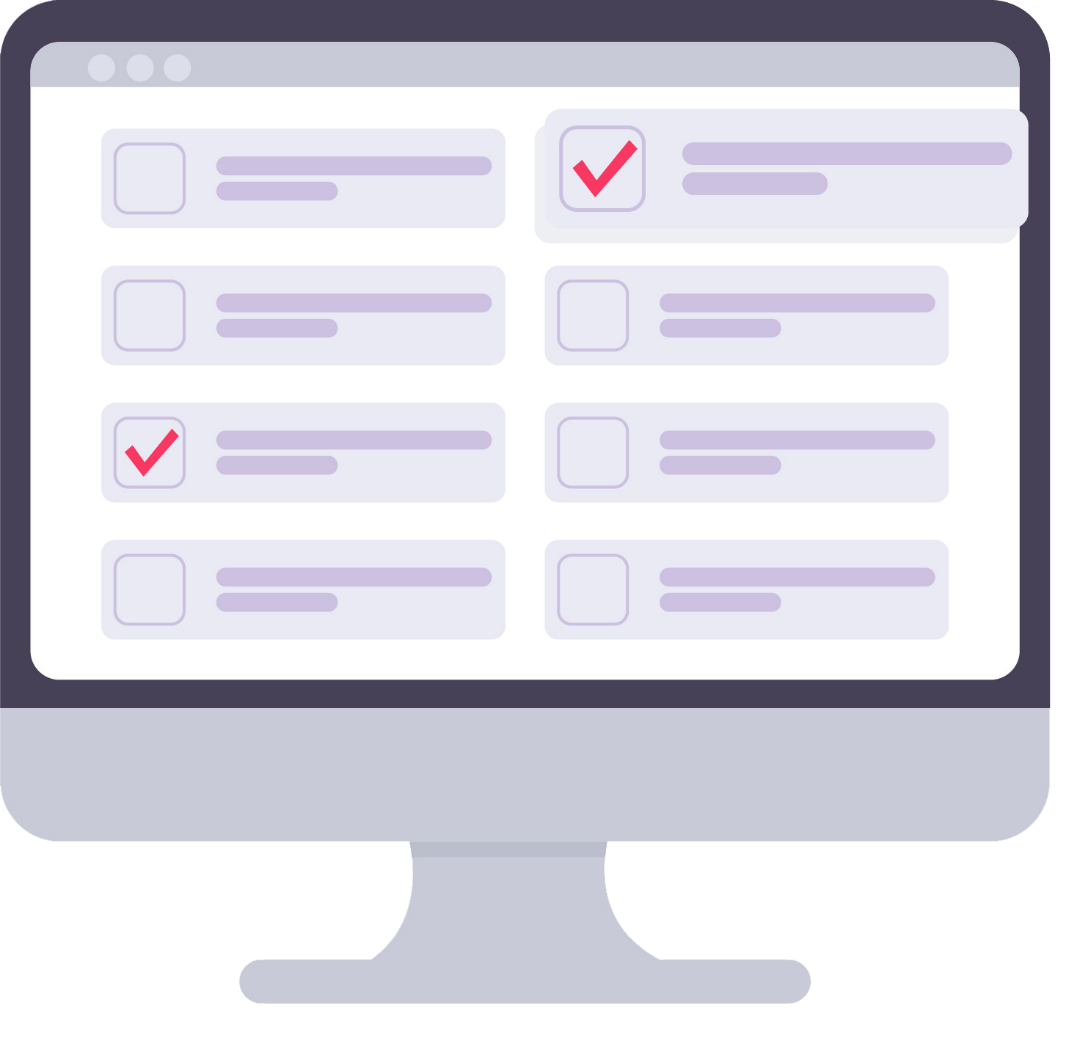 Google анкета
1
2
3
4
5
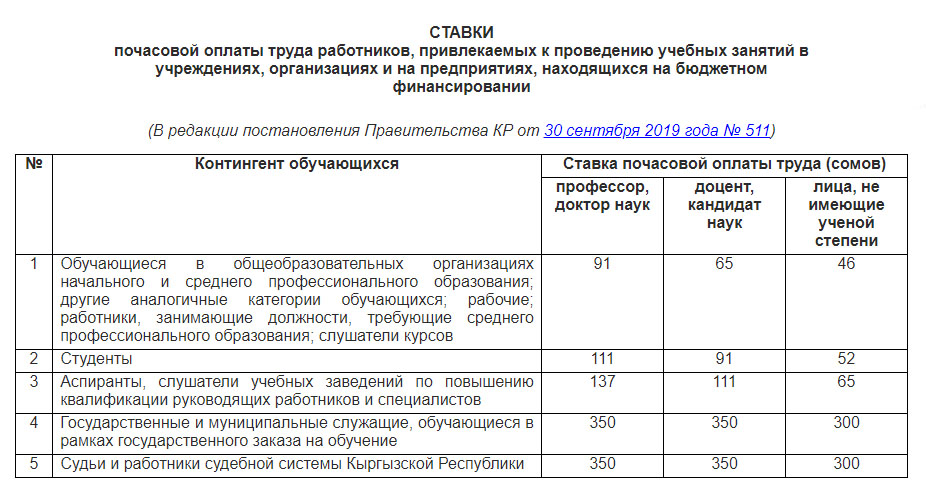 В целях совершенствования портала и поддержания его дальнейшей работы Учебным центром налажено сотрудничество с ГП «Инфо-Система» - одним из ведущих государственных предприятий, в котором работают высококвалифицированные  и опытные программисты, успешно реализующие проекты  для государственного сектора республики.
По всем вопросам обращаться:
+996 (312) 625-855; +996 (555) 123-317
er.doolot@mail.ru
http://uc.okmot.kg/
720040, Кыргызская Республика
г. Бишкек, бульвар Эркиндик 58-А
Проведение тренингов для тренеров, конкурсов, 
различных курсов повышения квалификации, 
ведь изменения происходят постоянно,
 а значит, тренерам систематически нужно 
учиться и переучиваться самим.
«Устойчивые государственные закупки» лектором выступила: 
к.э.н., доц. Высшей школы экономики - Шадрина Елена.
http://cbd.minjust.gov.kg/act/view/ru-ru/92458?cl=ru-ru